PowerTech 2017, Manchester| 19 June 2017
Regulatory, planning and operation implications of TSO-DSO coordination for ancillary services from distribution grids
Dr Ivana Kockar
University of Strathclyde
Agenda
Where does this policy work fit within the SmartNet project
What will influence the work
Timeline

General overview and background
Some particular details that we plan to address:
Lessons learned
How does it fit with the existing EU regulation
Policy recommendations
2
T/D model
specif
WP4
WP1
Nationalcases in labs
market modspecif
WP5
WP2
ICT
specif
Pilottests
WP6
WP3
Regulatoryguidelines
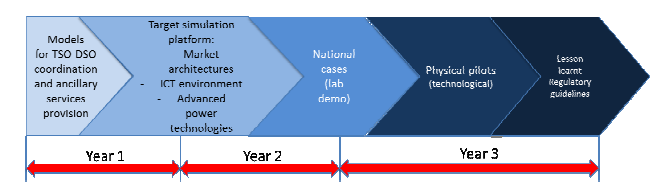 3
EU Energy Policy: Some initial points for the SmartGrids development
Energy – one of the top priorities in the EU for a long time
Some of the directives initiating and shaping SmartGrids
Renewable Energy Directive in 2001 - sets national indicative targets for renewable energy production from individual member states 
Internal Market in Electricity Directive in 2003
Emission Trading Scheme – considered as one of the pillars of Clean Energy launched in 2005
Second Renewable directive in 2009
More complete market opening and  unbundling of  TSO and DSO
4
EU Energy Policy: some of the latest developments
November 2016 – “Clean Energy For All Europeans” aka “Winter package”
aimed at further completing the internal market for electricity and implementing the Energy Union (February 2015)

Includes different documents and proposals:
rules on a new power market design (including resource adequacy, and DSO and TSO service provision)
rules on the promotion and integration of renewables 
rules on energy efficiency and performance
rules on the institutional framework
5
National Energy Policy: Some of the latest developments in the UK
Learning from LCNF/NIC/NIA projects
Energy network Association lead work
Transmission-Distribution Interface  workgroup
TSO-DSO Project -  now ENA Open Networks Project
how networks will collaboratively meet future challenges



NG Grid: System Needs  and Product Strategy
Ongoing Research: Looking into provision of services from various technologies
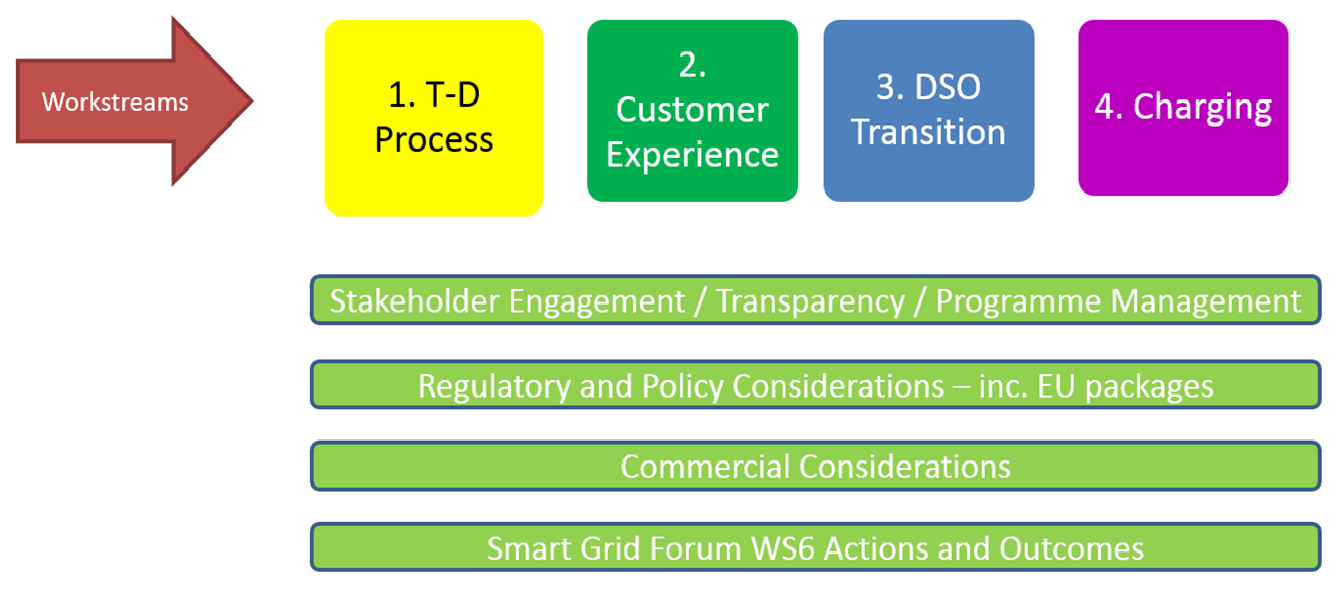 6
Lessons learned from evaluation of new operational tools and market models proposed and tested
Evaluation of system operation, arrangements for management and provision of ancillary/balancing services at distribution level to  enable  better  DER  integration  and  utilisation
demand  participation  and  coordination  with  DG  availability
 coordination of energy storage utilisation (both heat and electrical)

Learnings form market architectures to enable TSO-DSO integration and  enable participation of RES and DSM connected at distribution level in provision of ancillary services at transmission/wholesale level.

Foundations for further analysis and comparison with EU strategy on future networks and development of market architectures and policy arrangements
7
Lessons learned from evaluation of new operational tools and market models proposed and tested
Review new market models and strategies proposed in work on TSO-DSO coordination schemes and market architectures

 Review interactions between ICT  and new market and operational models

Review outcomes of lesson learned from implementation of new models and tools carried out in national cases studies/pilot
8
Evaluation of project outcomes in relation to current EU strategy towards further power networks
Evaluate approaches proposed by SmarNet project against the present EC strategies related to future development of the power 
Review SmartNet approaches to TSO-DSO integration proposed by EU strategic initiatives and policies
Evaluate how solutions and tools tested in WP4 and WP5 improve system operation and interaction between TSO and DSO 
Evaluate implication of new architectures for electricity market operations and ways to address possible issues or barriers to TSO-DSO integration
9
Policy Recommendations
Set of recommendations for regulatory arrangements to enable DSO/TSO integration 
Which new operational arrangements should be introduced to ensure secure DSO/TSO integration
How to improve or change market designs to enable provision of services that can help DSO/ TSO integration
Other policy recommendation to enable and entice all market participants as well as demand side response to enable DSO/TSO integration
How to replicate SmartNet concept on a large scale and which policies are needed
10
Dr Ivana Kockar

Contact Information
Affiliation:		University of Strathclyde
Phone:		+44 (0)141 541 3110
Email:		ivana.Kockar@strath.ac.uk